W3C WebCrypto.Next
linking to
existing identities and secure credentials
Peter Cattaneo, VP Business Development
September 2014
Existing identities and credentials
There are many valuable existing identities and credentials
Corporate
Government
Financial services… 
And user-managed
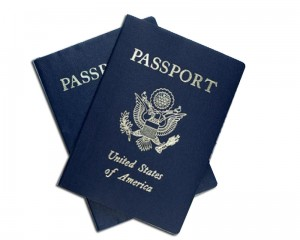 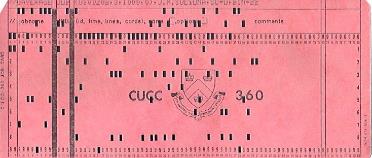 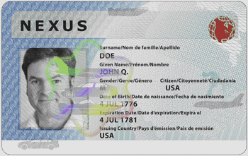 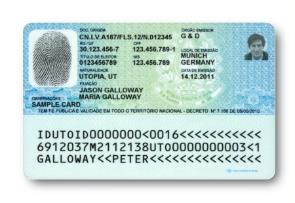 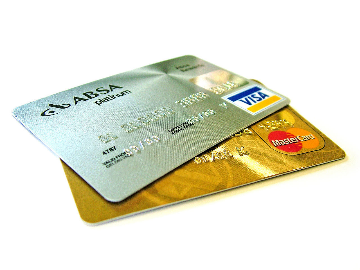 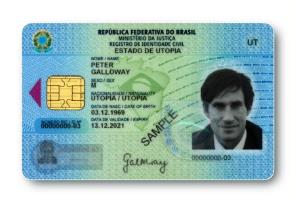 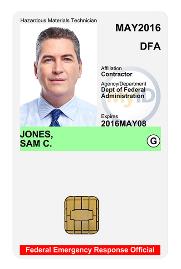 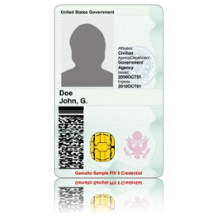 Corporate, government, financial services…
Centrally issued
Validated identity, lifecycle management
Strong cryptography
PKI, PK, symmetric	
Lots of form factors
Smart cards, USB tokens, embedded SEs, microSD, passports…
Many interfaces
Hardwired, PC/SC, USB, Bluetooth, NFC …
Even more standards
Large 
deployed 
base
User-managed identity
Individually created and managed
Self asserted
Not widely deployed with crypto
Emerging standards
Unique issues
Different concept of privacy
Emerging issues
Key points for W3C
Enable use of existing identities and credentials
Centrally issued
Individually managed
Support multiple credential stores
Enable both closed and open systems
Discovery… or not
Suitable for common use cases; optionally including credential management
Thank you
Peter Cattaneo ǀ  peter.cattaneo@intercede.com
+1-925-285-3834  |  www.intercede.com  |  @intercedemyid